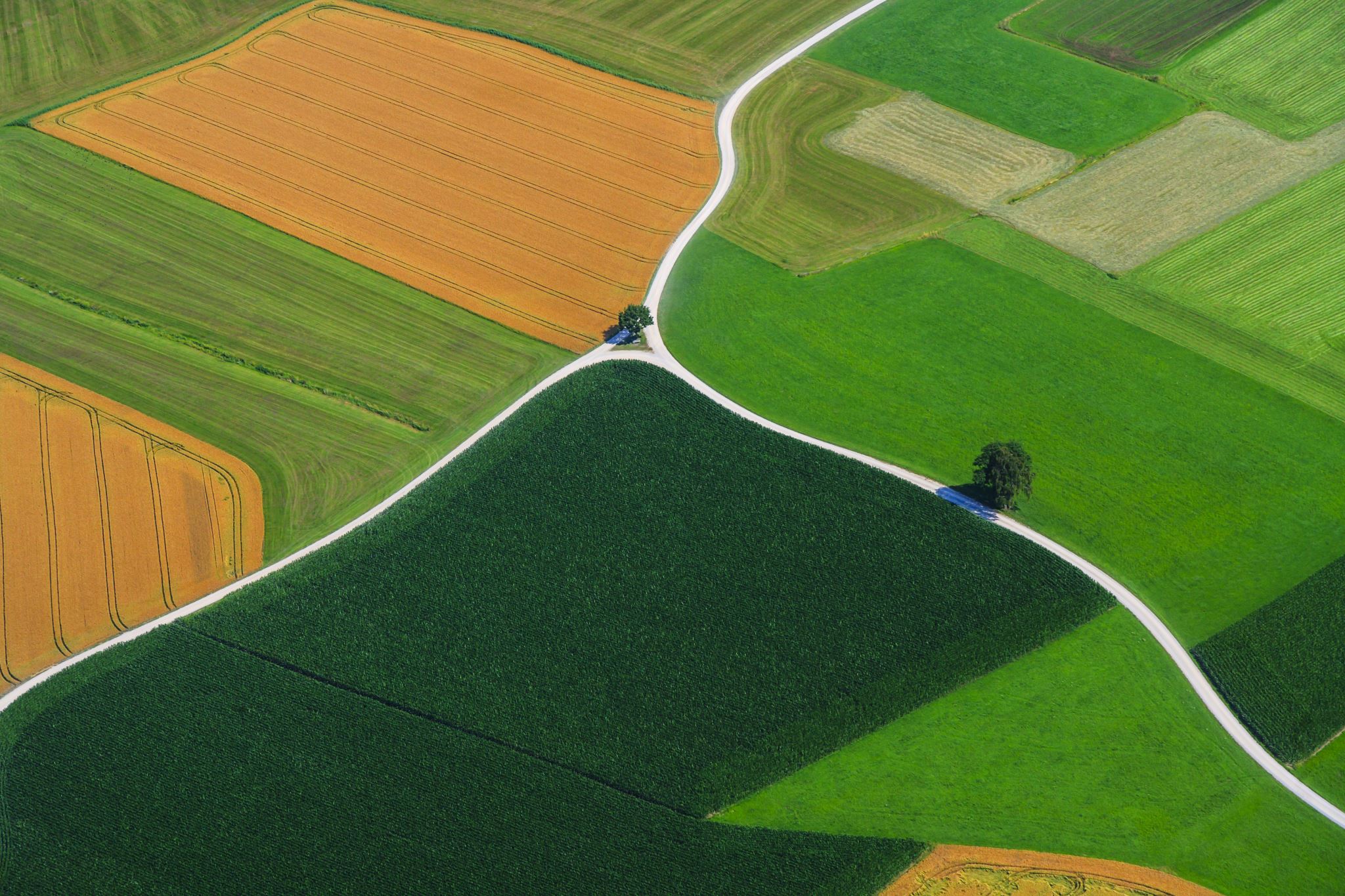 Sabine Hess und Maria Schwertl: Vom ‘Feld’ zur ‘Assemblage’? Perspektiven europäisch-ethnologischer Methodenentwicklung – eine Hinleitung
Einleitung
Methodologische Weiterentwicklung in der europäischen Ethnologie, die den komplexen und vernetzten Charakter moderner Gesellschaften besser widerspiegelt
Der Übergang vom traditionellen “Feld” zur “Assemblage” stellt eine notwendige Anpassung an die Herausforderungen und Realitäten der heutigen Welt dar
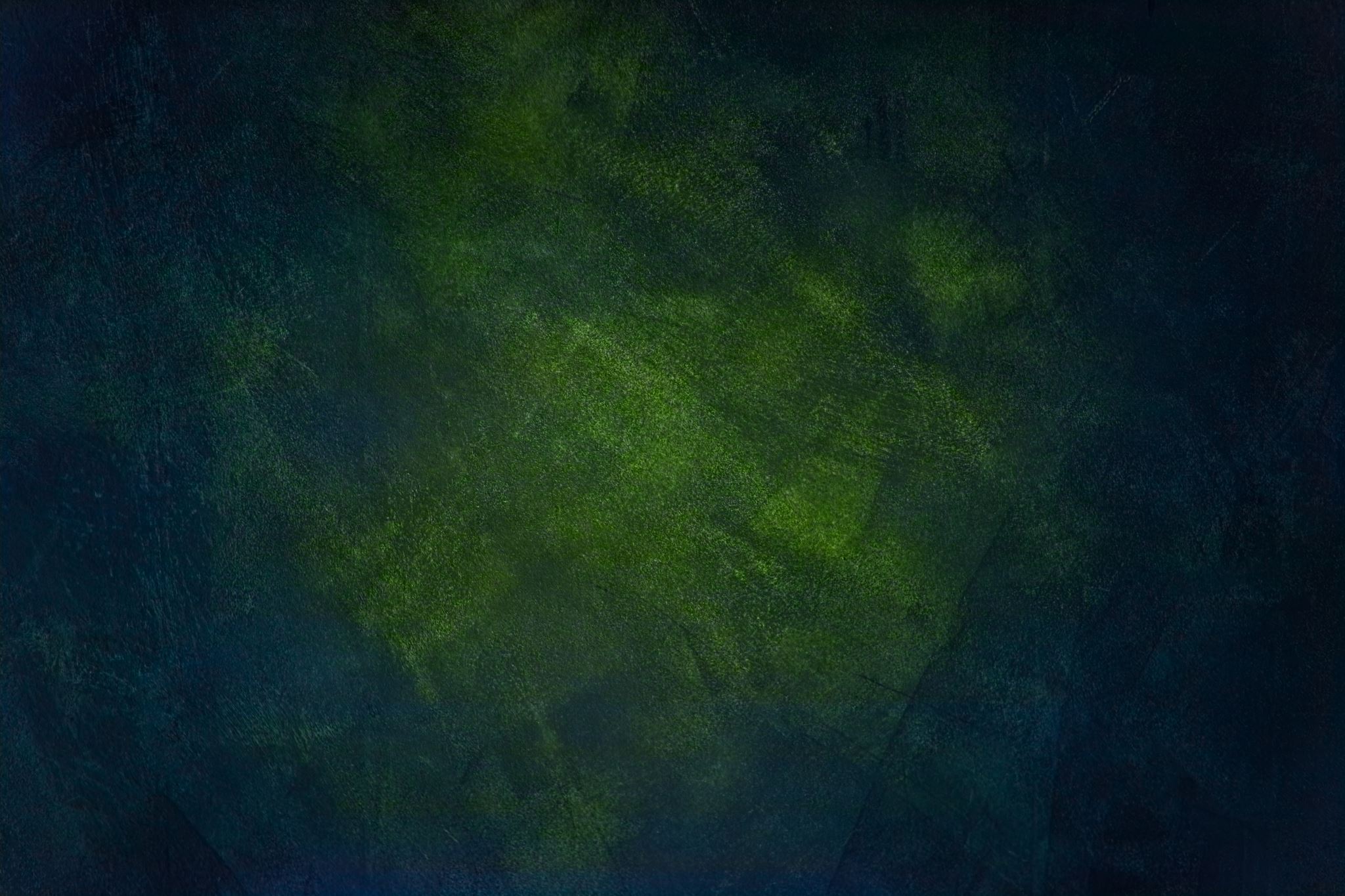 Definitionen:
Traditionelle Feldforschung:
Ursprünglich basierte die europäische Ethnologie stark auf der Feldforschung, bei der Forscher*innen längere Zeit in einem bestimmten sozialen oder kulturellen Kontext verbrachten, um detaillierte ethnografische Daten zu sammeln.
Diese Methode betonte die direkte Beobachtung und Teilnahme am Alltag der untersuchten Gemeinschaften.
Kritik und Grenzen:
Die traditionellen Methoden wurden zunehmend kritisiert, da sie oft statische und isolierte Darstellungen von Kulturen und Gesellschaften lieferten. - othering
In einer globalisierten Welt, in der soziale und kulturelle Phänomene zunehmend vernetzt und dynamisch sind, erwiesen sich diese Ansätze als unzureichend.
Es ist unmöglich den Einfluss des Beobachters auszuschließen bzw. der Forschende wird mit Erinnerungen, Erfahrungen, Gefühlen du Identitätspositionen zum Medium der Erkenntnis
Konzept der Assemblage:
Die Autorinnen schlagen das Konzept der “Assemblage” vor, um den komplexen und vernetzten Charakter moderner sozialer und kultureller Phänomene besser zu erfassen.
Eine Assemblage ist ein Gefüge aus heterogenen Elementen, die in ständiger Interaktion und Veränderung stehen.
Dieser Ansatz ermöglicht es, die Fluidität und Vielschichtigkeit von sozialen Realitäten zu berücksichtigen.
Methodologische Implikationen:
Die Anwendung des Assemblage-Konzepts erfordert flexible und adaptive Forschungsmethoden.
Forscher*innen müssen in der Lage sein, verschiedene Datenquellen und -typen zu integrieren und die Verbindungen zwischen lokalen und globalen Prozessen zu analysieren.
Es wird betont, dass ethnologische Forschung nicht nur beschreibend, sondern auch analytisch und kritisch sein sollte.
Beispiel:
Städtische Räume:
Beispiel: Die Erforschung von städtischen Umgebungen.
Erklärung: Eine Stadt wird nicht nur als physischer Raum betrachtet, sondern als eine Assemblage von Gebäuden, Infrastrukturen, sozialen Interaktionen, kulturellen Praktiken und politischen Entscheidungen. Diese verschiedenen Elemente formen zusammen die städtische Erfahrung und verändern sich ständig durch neue Bauprojekte, Migration, wirtschaftliche Entwicklungen und politische Maßnahmen.